Creepy dolls
Roseline r4
You wear walking and you saw a portal.
Do you…
Go in 
Or go back to bed
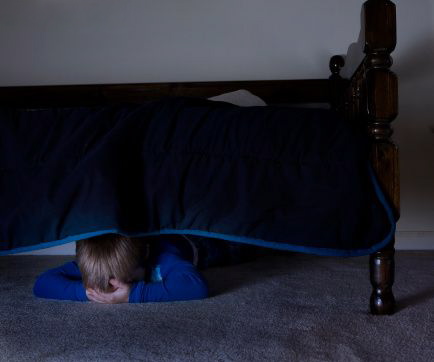 Go in …
Go to bed.
You go back to bed and you die in your nigt